[Speaker Notes: Flamingos get their pink color from eating shrimp.]
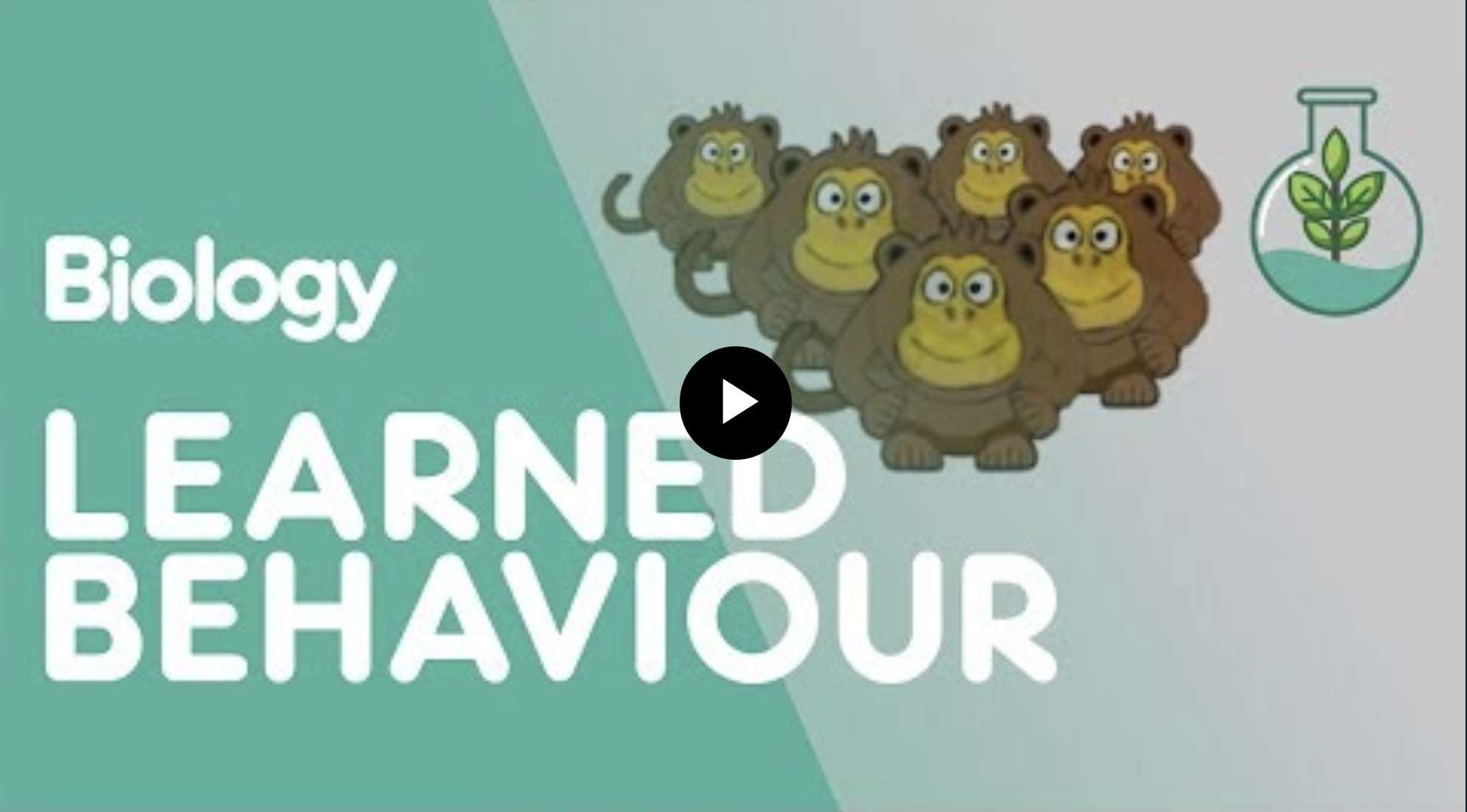 [Speaker Notes: Click on the image in slideshow mode to take you to the video.]
[Speaker Notes: Students should come up with their own examples of each.]
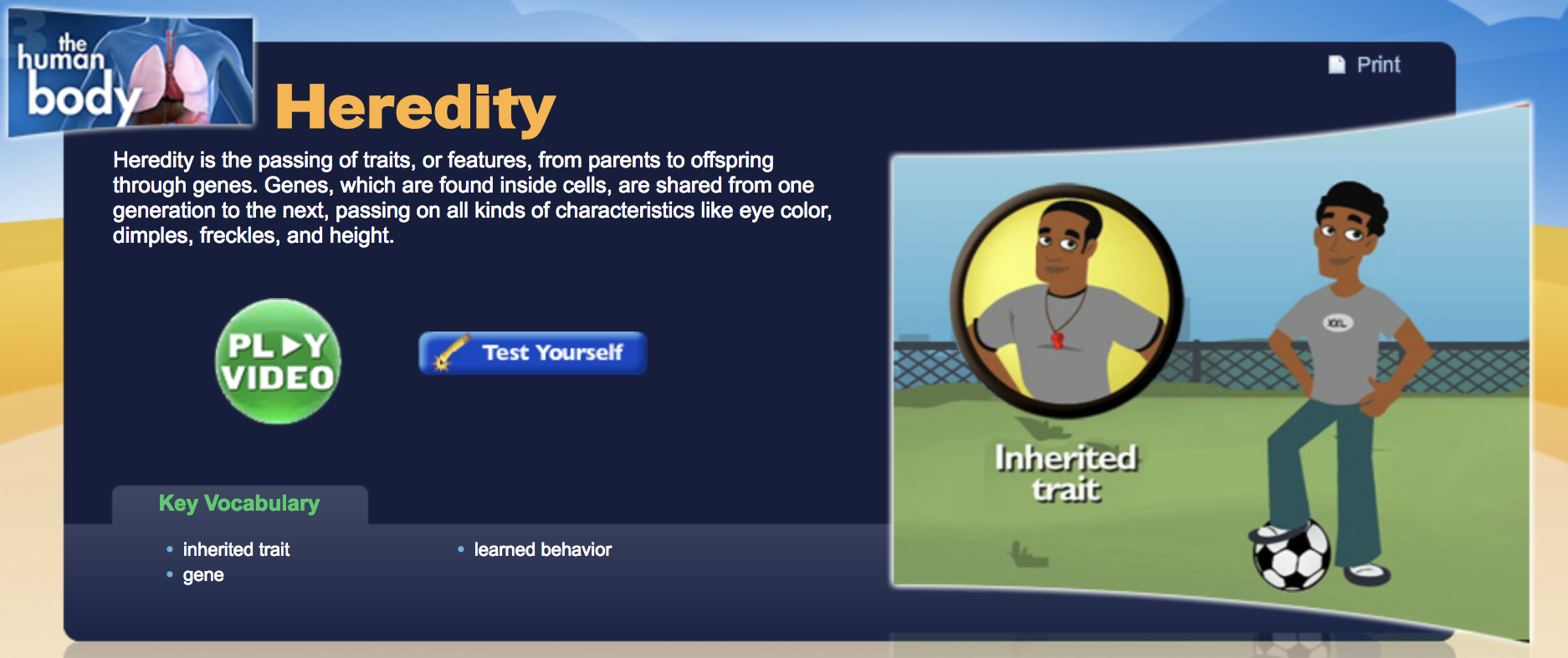 [Speaker Notes: Click on the picture in slideshow mode to access the video.]
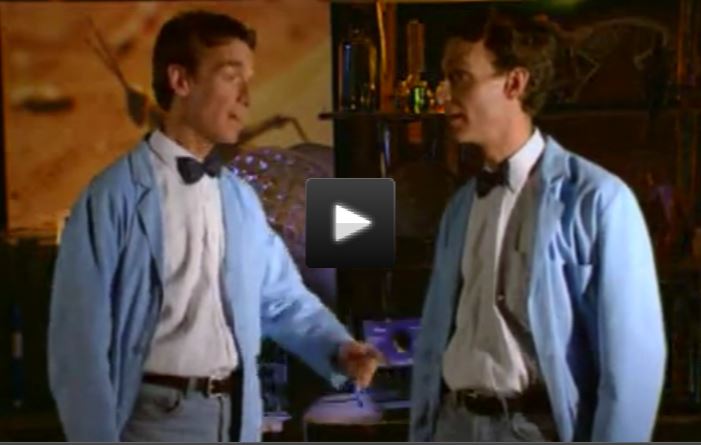 [Speaker Notes: Teachers – if the video is not available, it may have been taken down. Simply search “Bill Nye Genes” to find it again on YouTube.]
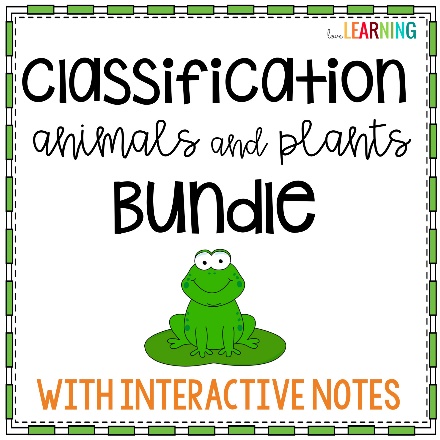 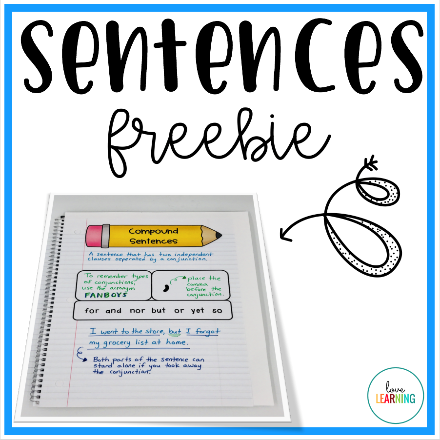 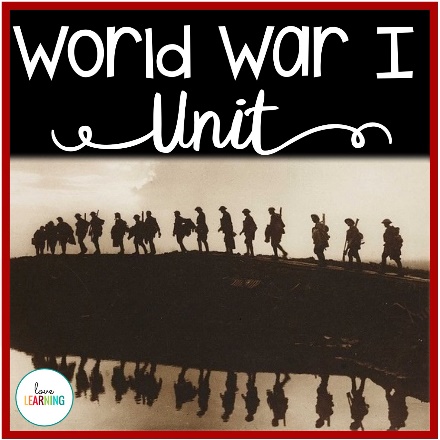 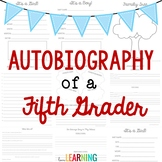 Click here to access my store
Thank you to the following talented artists:
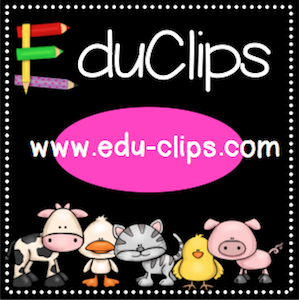 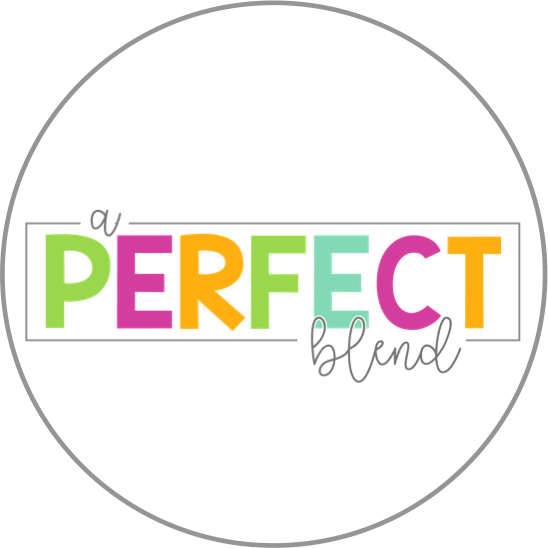 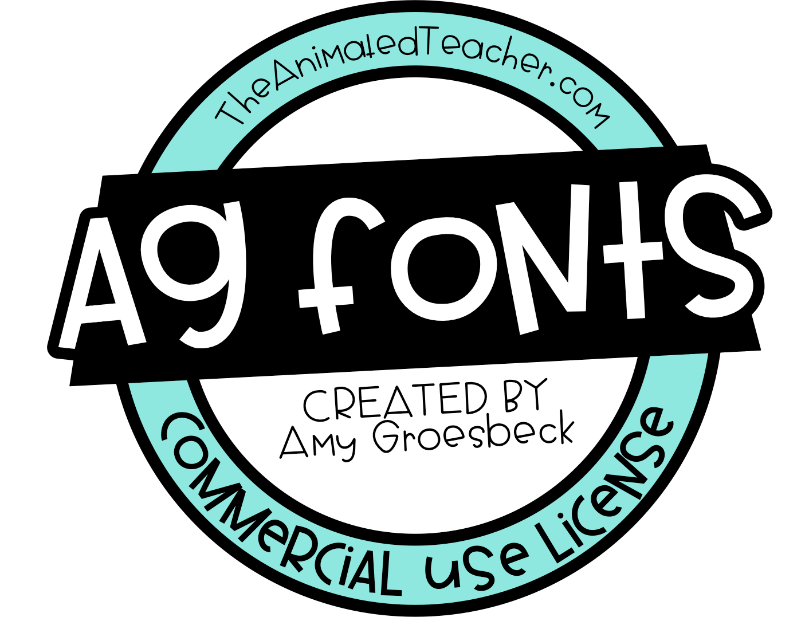